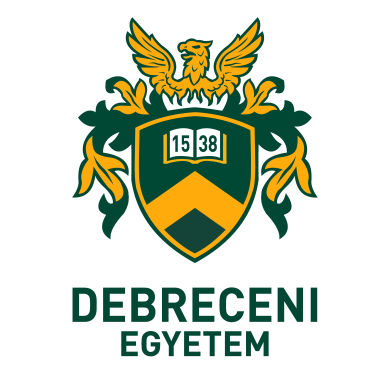 PRESENTATION (THESIS I)
Title of thesis (planned)

Student’s name (Neptun-code)
Production Engineering Specialization (Mechanical Engineering MSc)


External supervisor: Name/Position
Internal supervisor: Name/Position
Introducing the company which gives the basis for the selected topic
Introducing the task to be solved
Introducing the task to be solved
Table of contents (planned)
References